Machine learning studio
The laboratory work 14
Machine learning studio
When you open ML Studio, you will see the following work space there
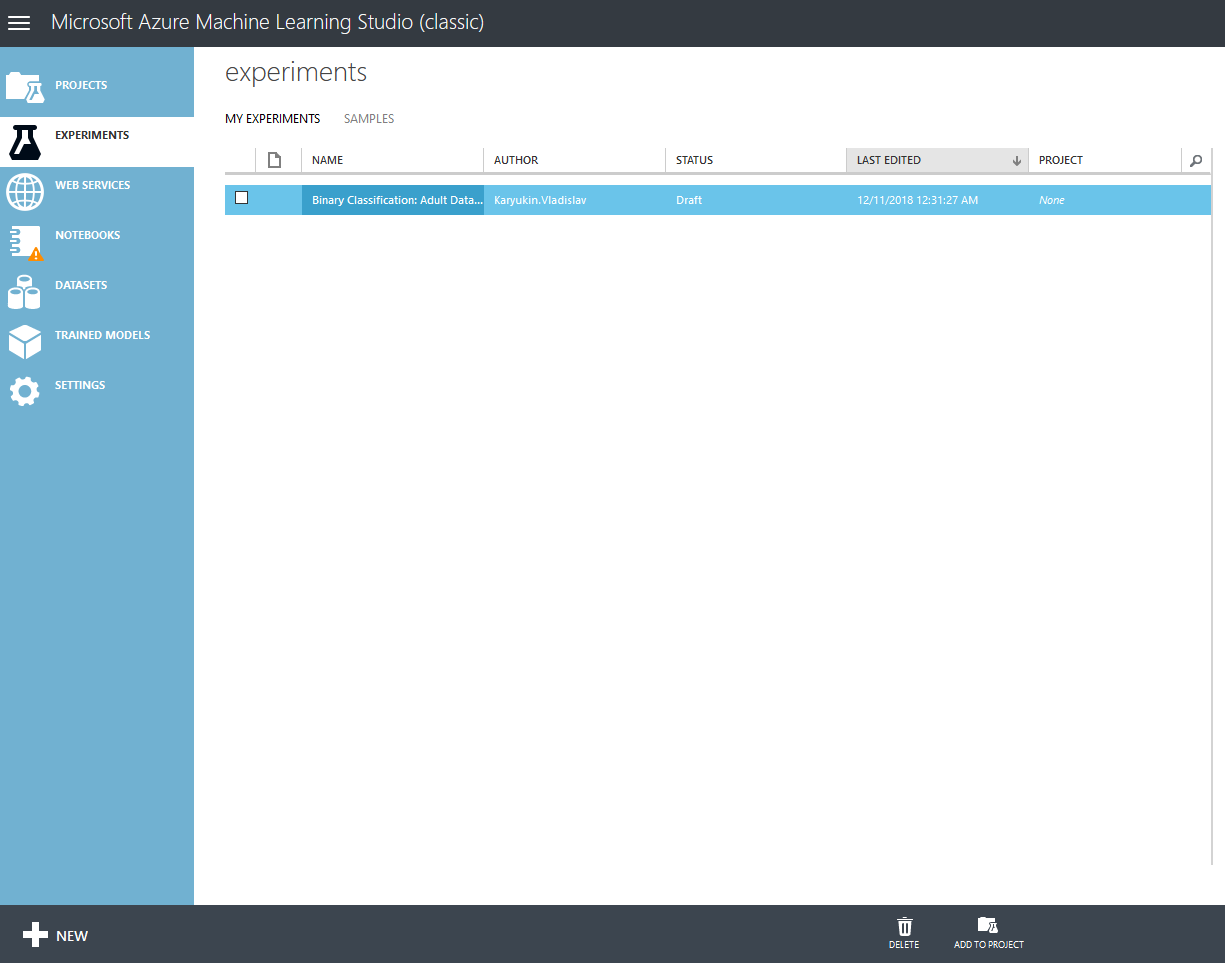 Machine learning studio
Load data from csv file
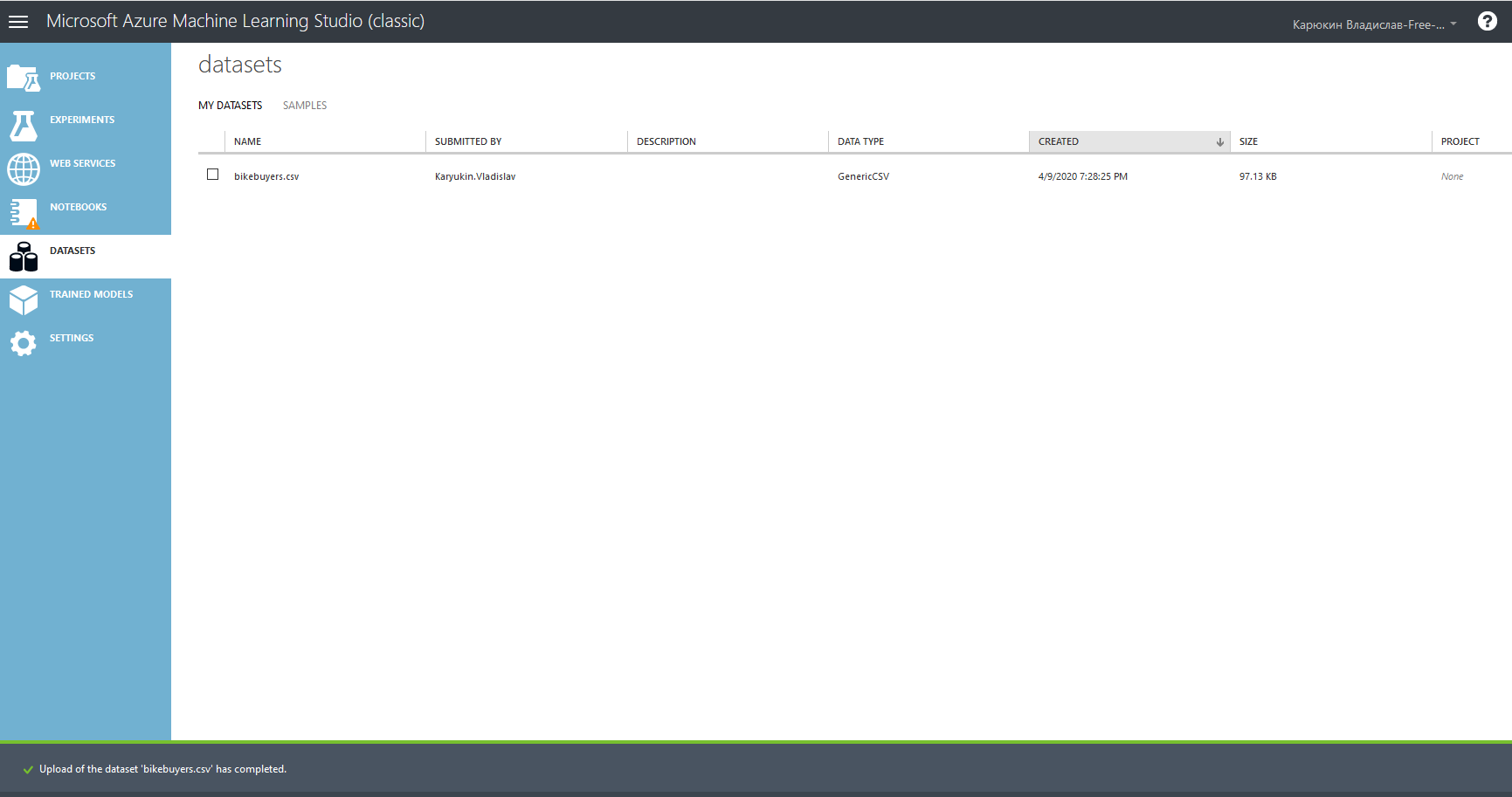 Machine learning studio
Creating a new experiment
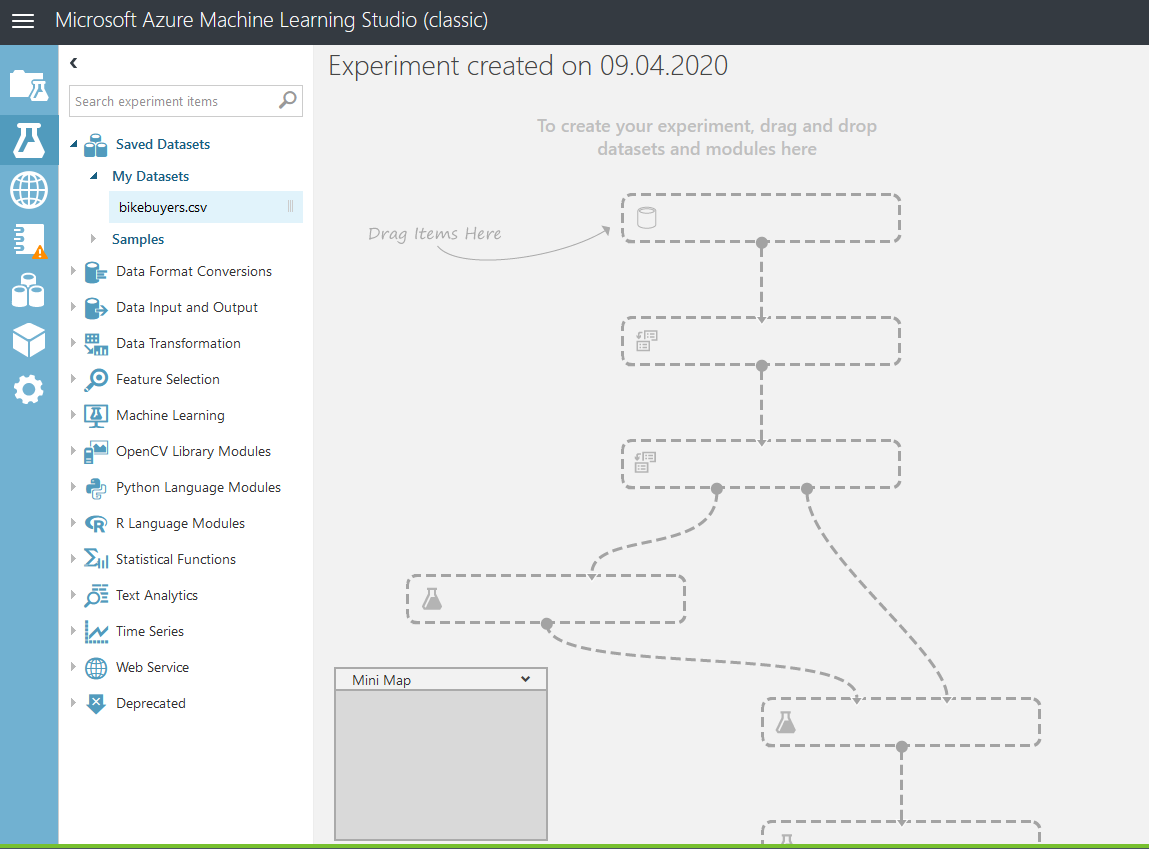 A new experiment
Visualizing data
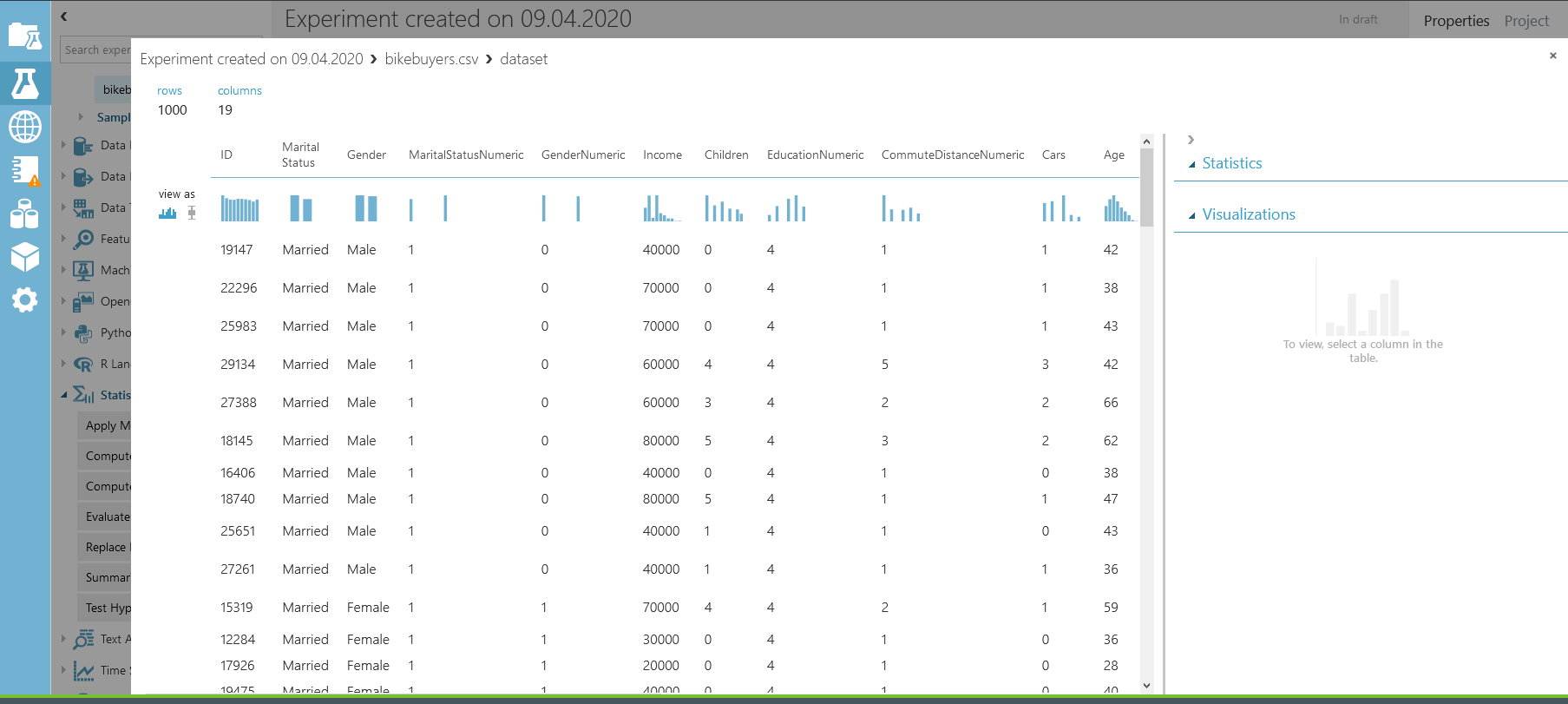 A new experiment
Summarizing data
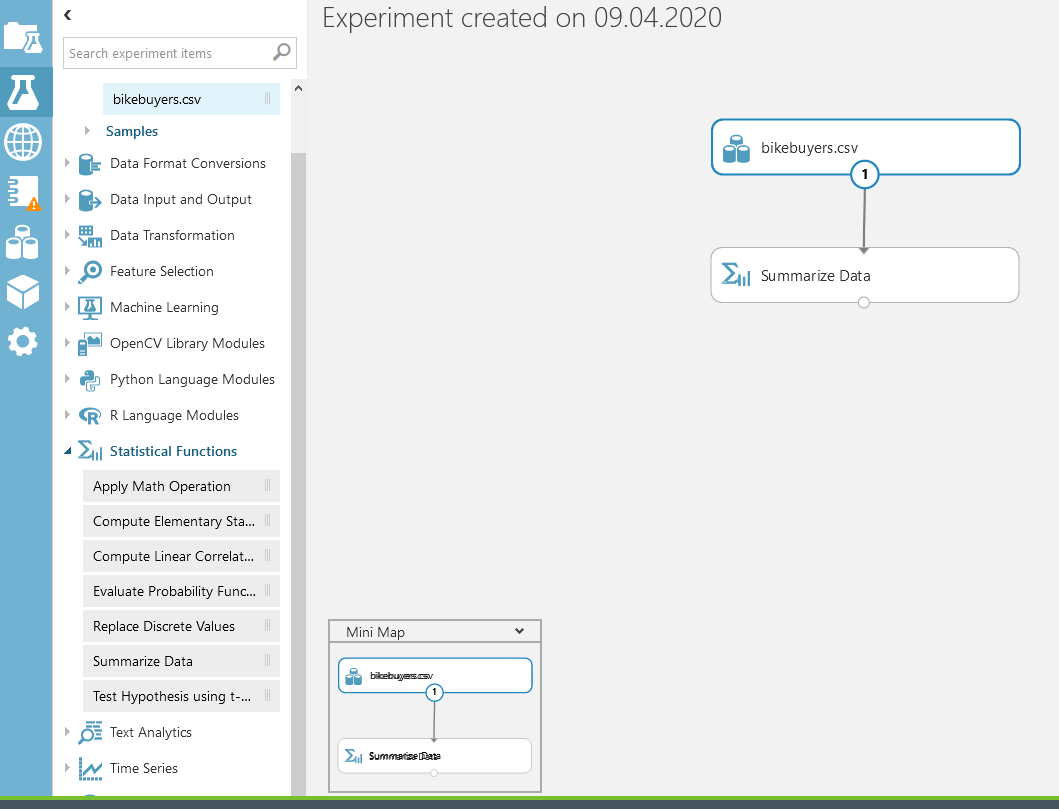 A new experiment
Normalizing data
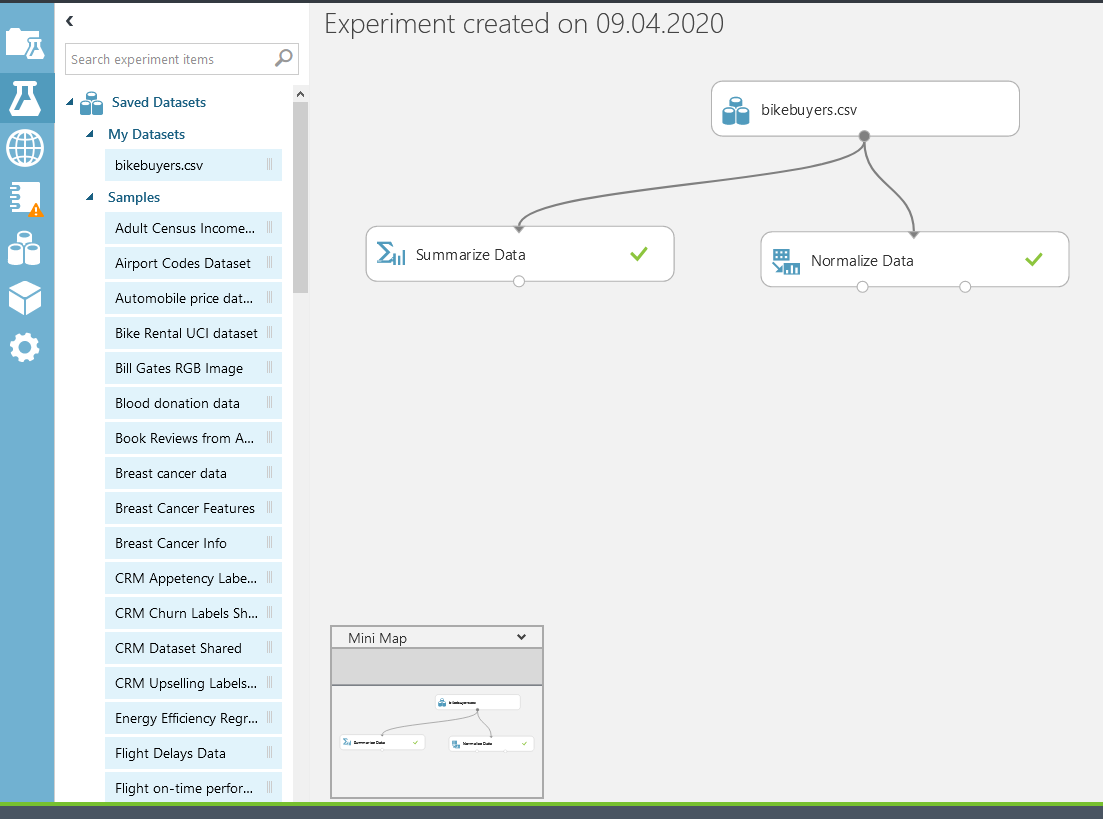 A new experiment
Choosing a list of columns from the dataset
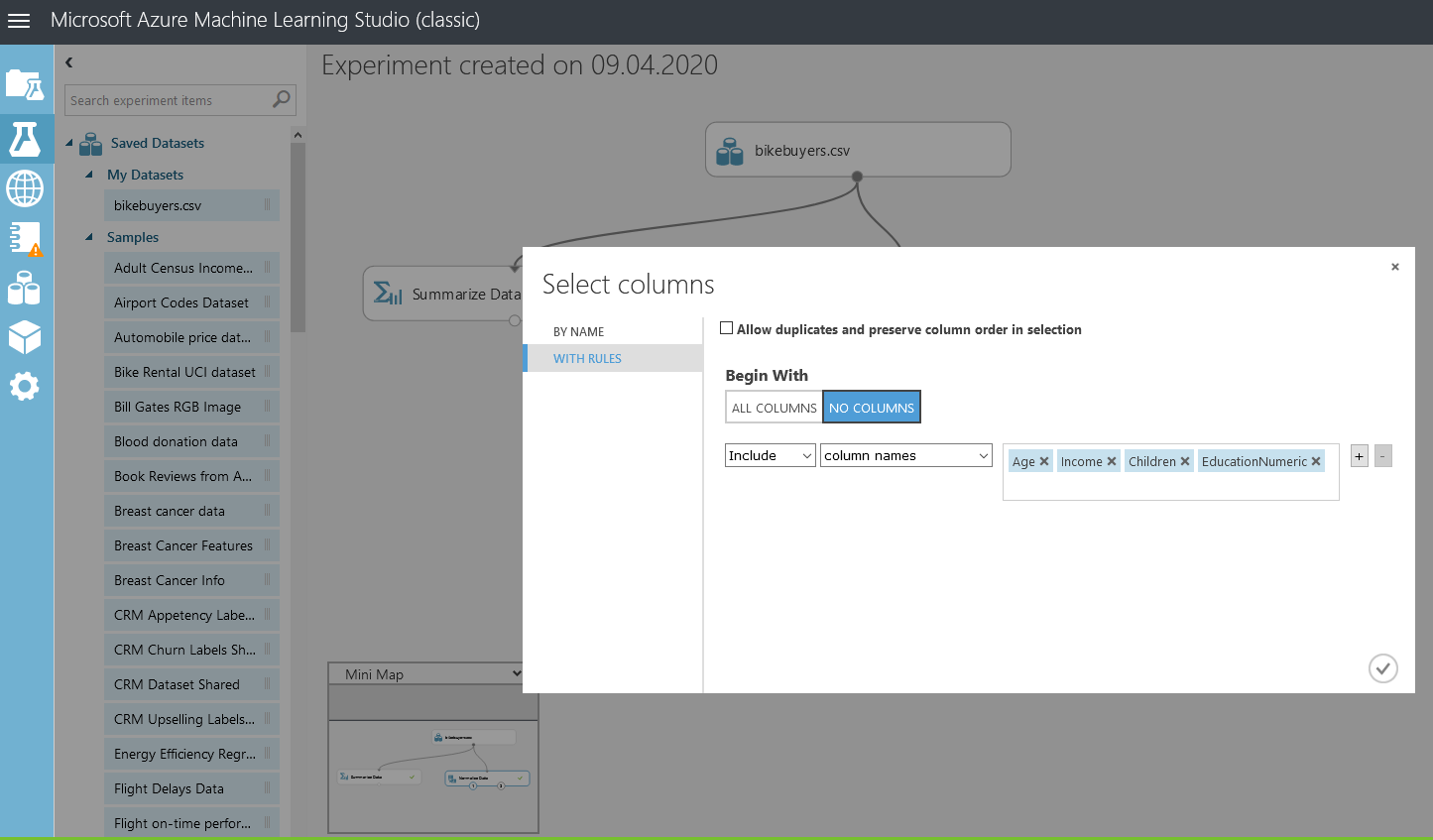